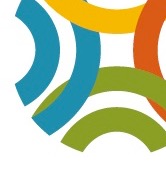 Community Commons
Chris Fulcher

Center for Applied Research and Environmental Systems (CARES)
University of Missouri
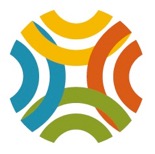 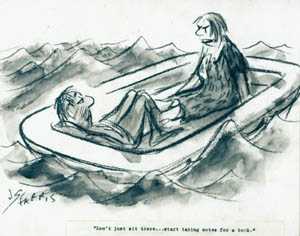 Water, water everywhere 
but not a drop to drink…
Similarly…
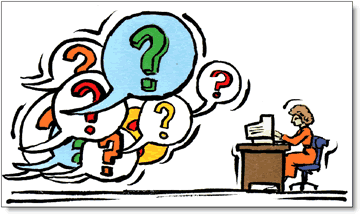 Data, data everywhere
but not a BYTE to think…
Community Commons
 
…Is an interactive mapping, networking, and learning utility for the broad-based healthy, sustainable, and livable communities’ movement

...Brings change-makers together to connect with thought leaders and peers, share their stories and strategies, and access and map community data

…Now over 40,000 registered users
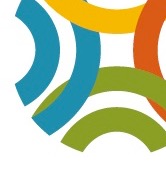 Provides public access to stories, meaningful data, mapping and reporting tools…
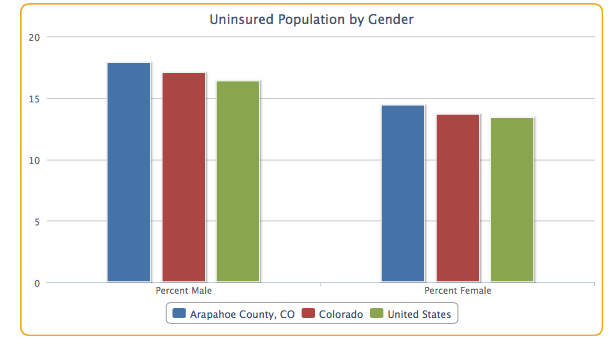 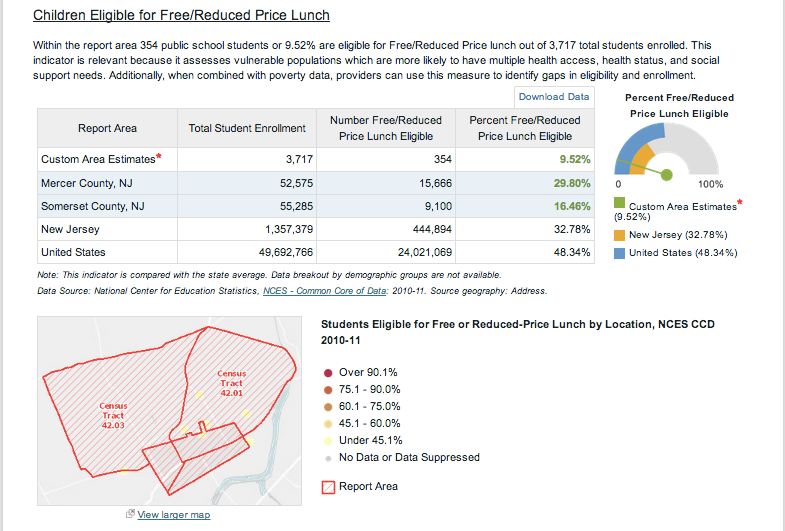 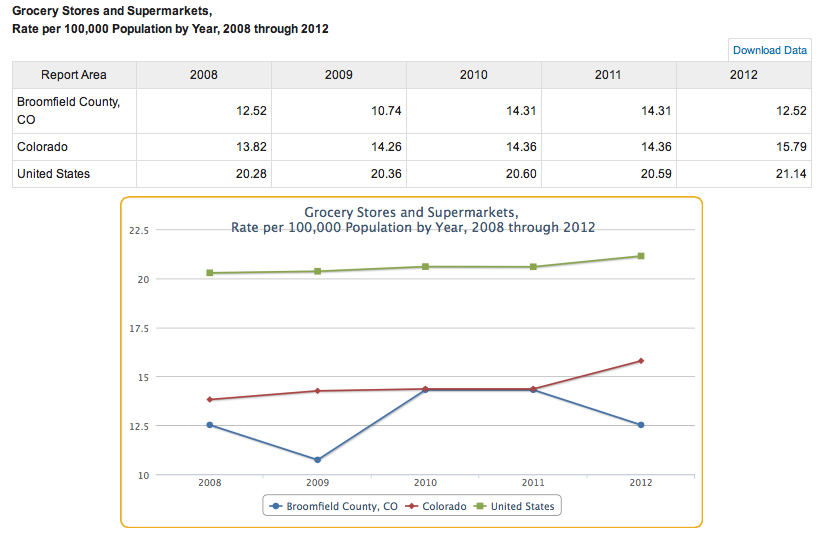 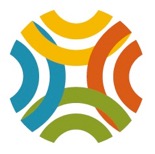 A Global Web-based Mapping System
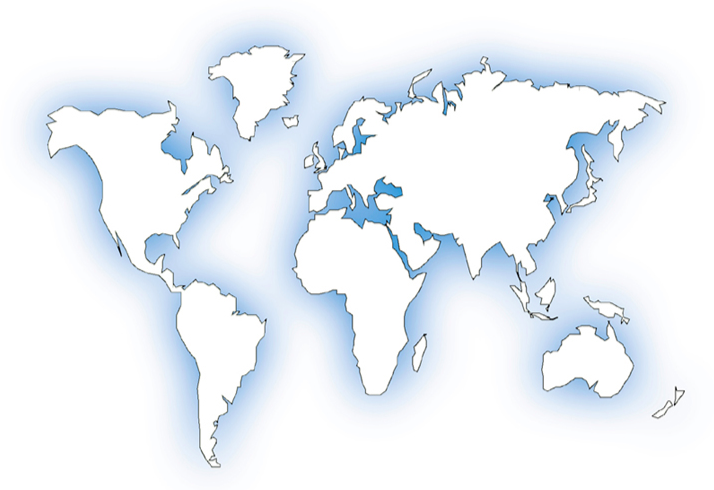 Transportation
Environment
Education
Demographic
Free
Access to Thousands 
Of Available Maps 

and 
Reporting Tools
Food
Health
Housing
Civic
Poverty
Political
Economic /
Income
Emergency 
Management
Example: Predominant Race/Ethnicity 
by Block Group Census 2010
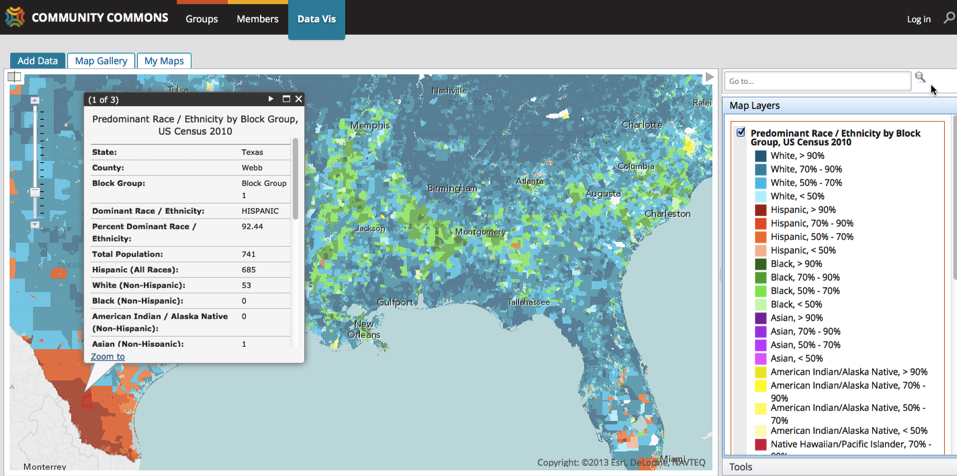 Zooming into San Antonio: Predominant Race/Ethnicity by Block Group Census 2010
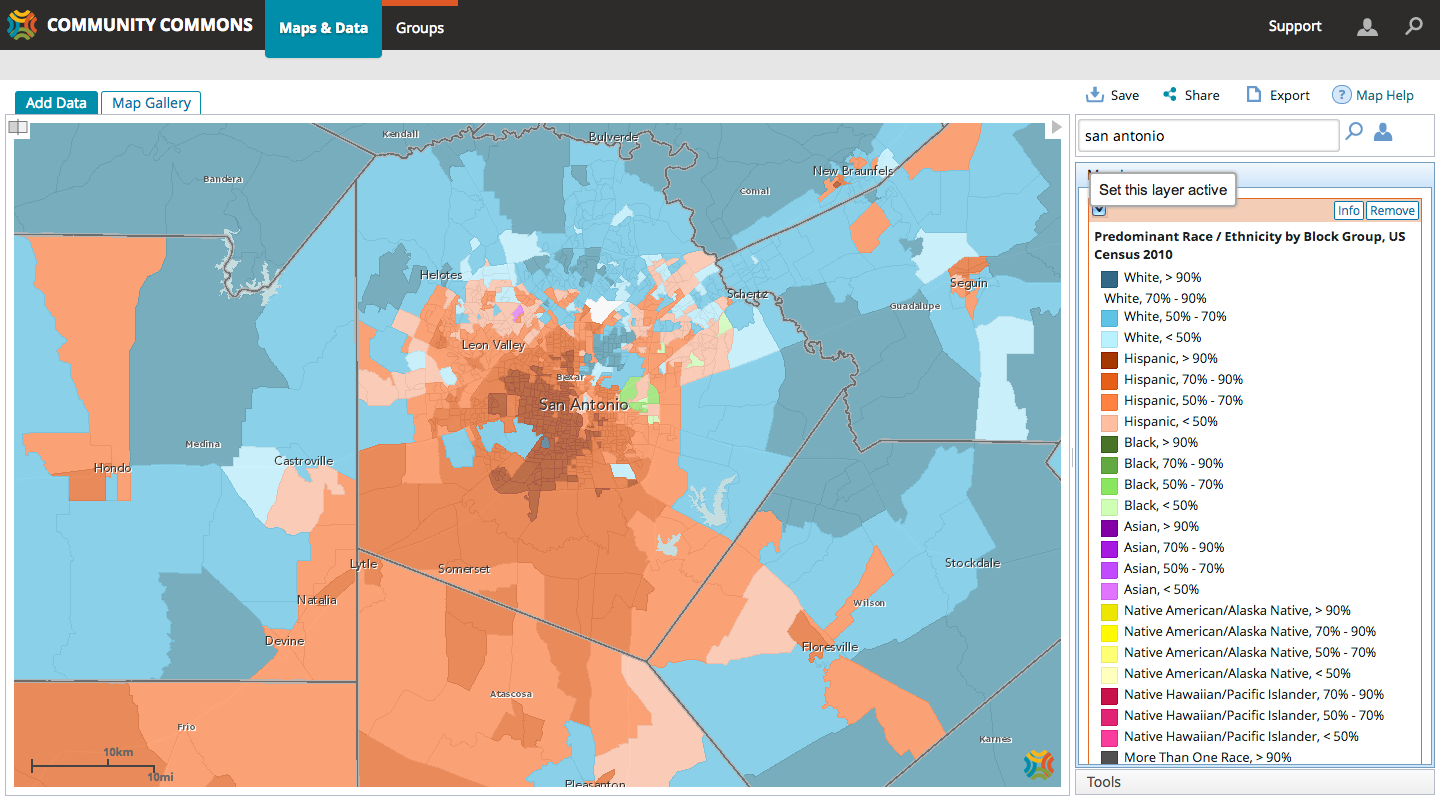 Split Screen: Predominant Race/Ethnicity, Poverty and Public Schools
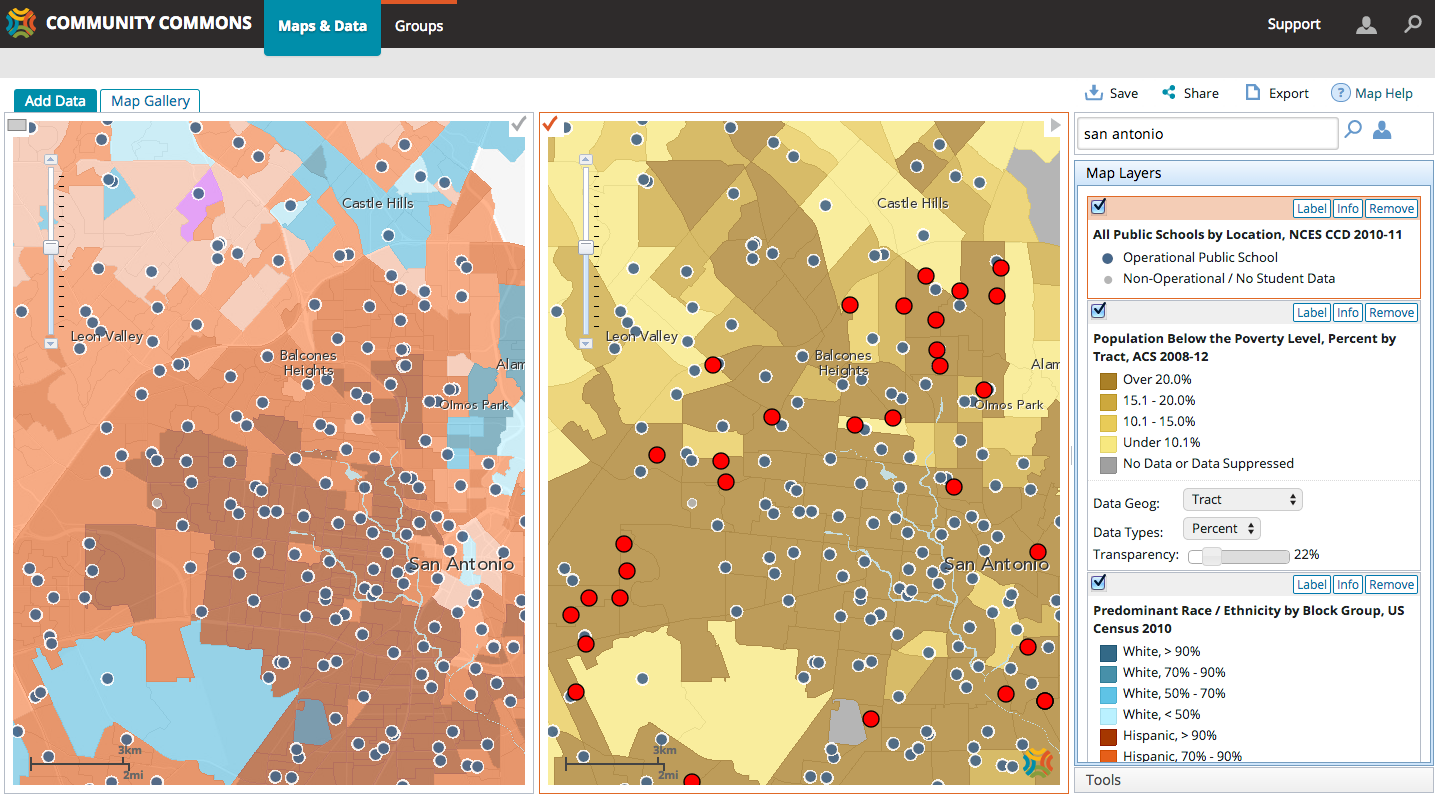 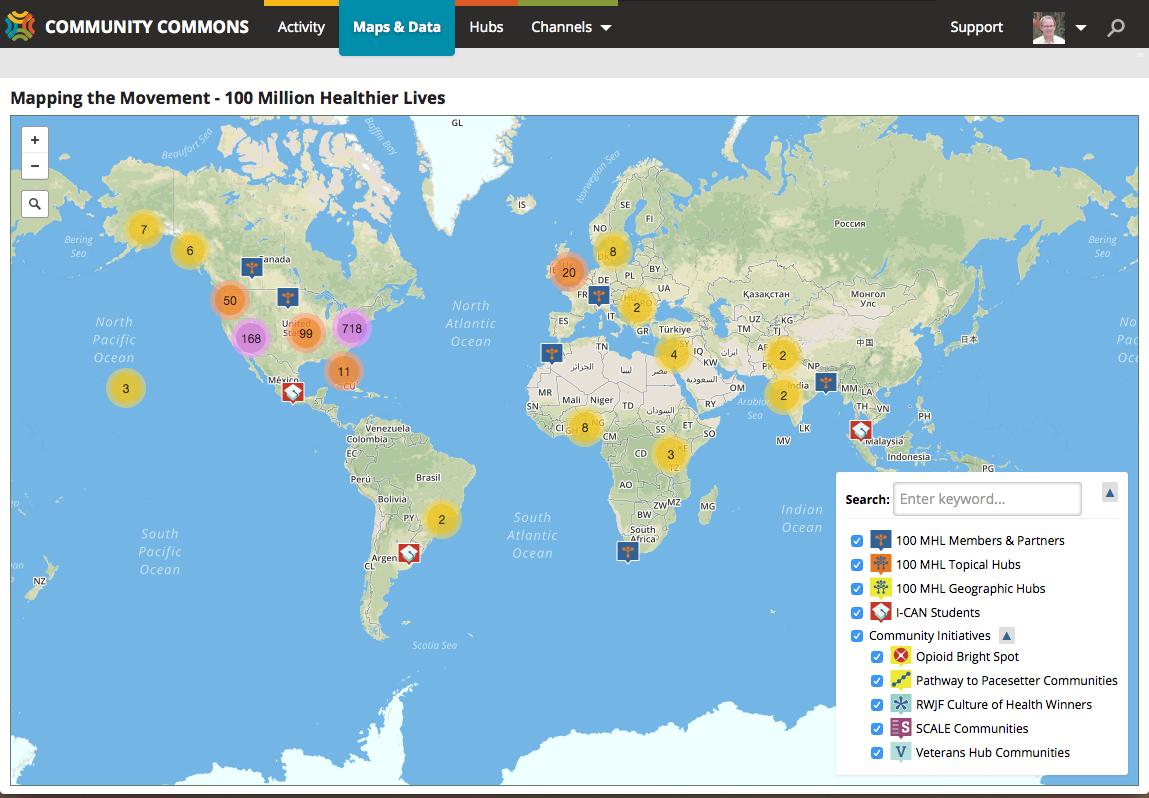 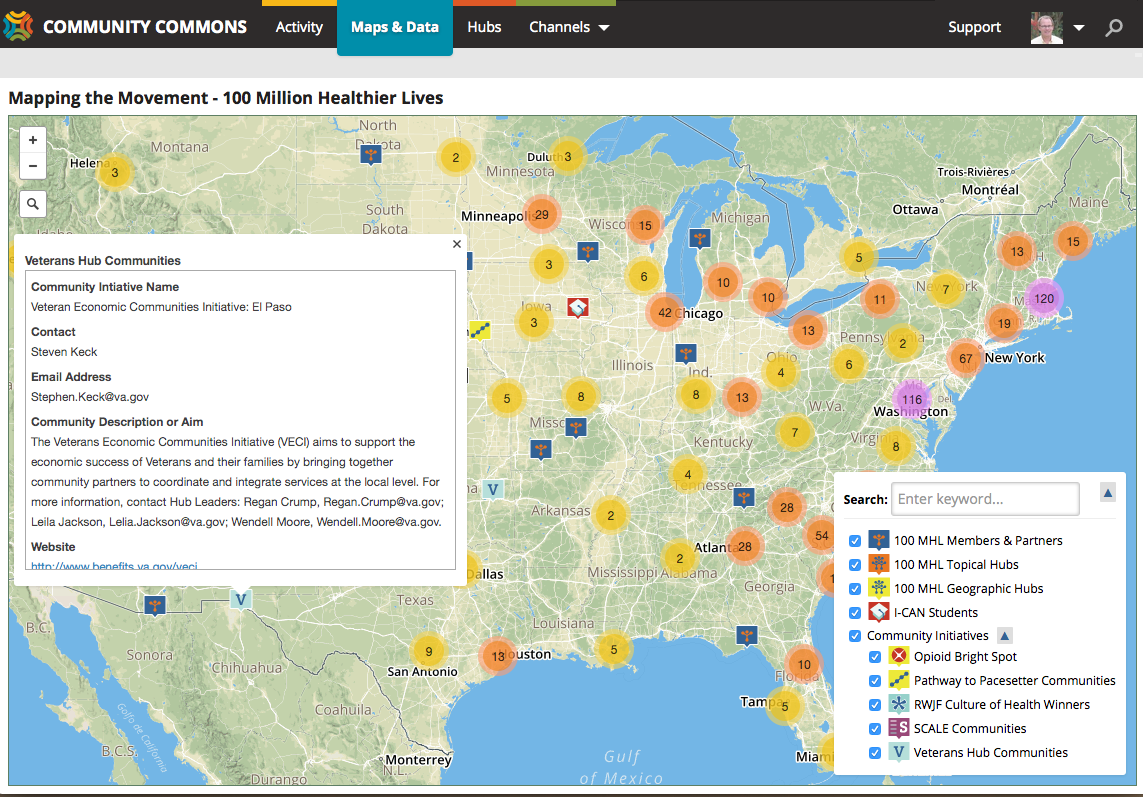 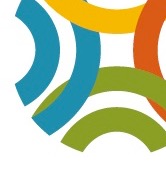 Organizations learn from each other through curated stories and share strategies and best practices…
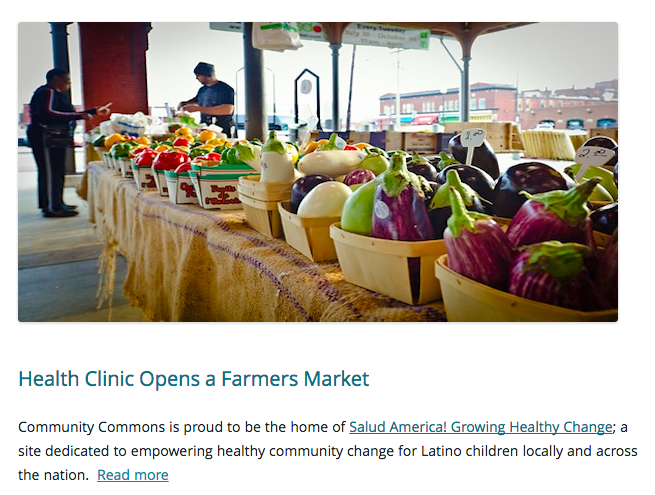 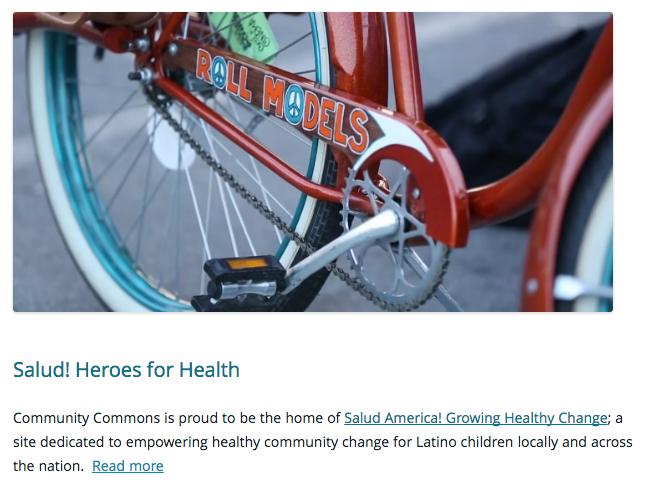 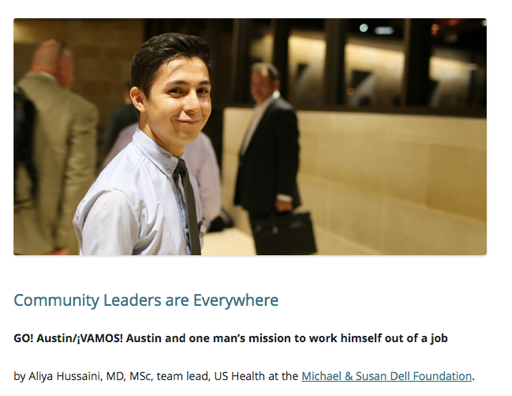 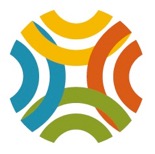 Standard
“Hub”
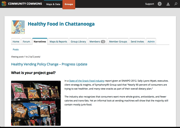 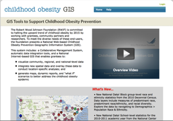 RWJF
COGIS
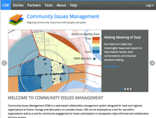 United Ways
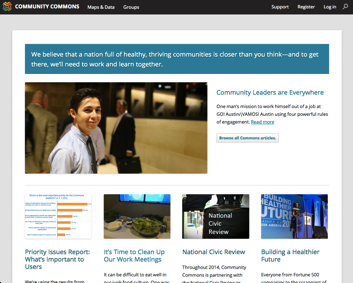 Connected
systems lead 
to coherent 
conversations
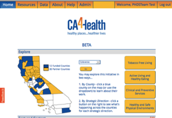 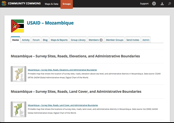 PHI
USAID
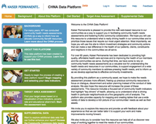 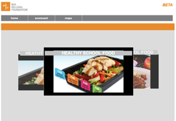 KP
WKKF
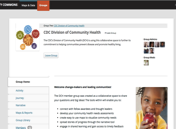 CDC
Current Data and Technology Infrastructure
University of Missouri Servers
AHA
Hub
KP CHNA
Hub
Community
Commons
Custom 
Platforms
RWJF
Hub
COFPN
Hub
Mapping, Reporting, Curation, Networking, Social Media, User Experience (UX)
CARES Data Engine
The Commons and all custom platforms are currently housed on University of Missouri Servers
Where We’re Going…
Cloud Hosting
Technology
Partners
Technology
Partners
Technology Partner:
CARES
Custom
App
Custom
Report
Community
Commons
Custom 
Platforms
Custom
Maps
Custom
Tools
CARES API Engine
Partner API Engines
CARES Data Engine
University of Missouri Servers
Partner Data Engines
Cloud Servers
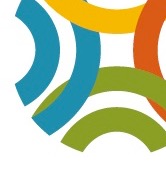 Leadership

Thoughts on what we’re missing…
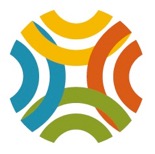 “Teach… as much as you can;  society is culpable in not providing instruction for all and it must answer for the night which it produces.  If the soul is left in darkness sins will be committed.  The guilty one is not he who commits the sin but he who causes the darkness.”
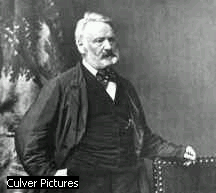 Victor Hugo “Les Miserables” (1862)
However…

“Many programs run by the professional improvers of society are built on education, not training – on delivering facts rather than strengthening practice. Knowledge matters.” 

“But our efforts too often stop at knowledge, because it’s easier to measure what we’ve told people than it is to measure how we’ve changed people. It is easier to preach to people than to practice with them.”

“Resilience: Hard-Won Wisdom for Living a Better Life” by Eric Greitens
“Is the problem really that people don’t know enough? Or is it that they don’t do enough of the right stuff? It’s an important question to ask, because it helps us get clear on the relationship between education and training.”

“We often assume that learning is enough, that once we know something is good or right or wise, we’ll act on that knowledge. Only rarely is that true… Our intentions and our actions never line up as perfectly as we like.”
“Knowledge in itself does not affect change. Action based on knowledge affects change.”